ÔN TẬP VỀ ĐO DIỆN TÍCH VÀ ĐO THỂ TÍCH (TT)
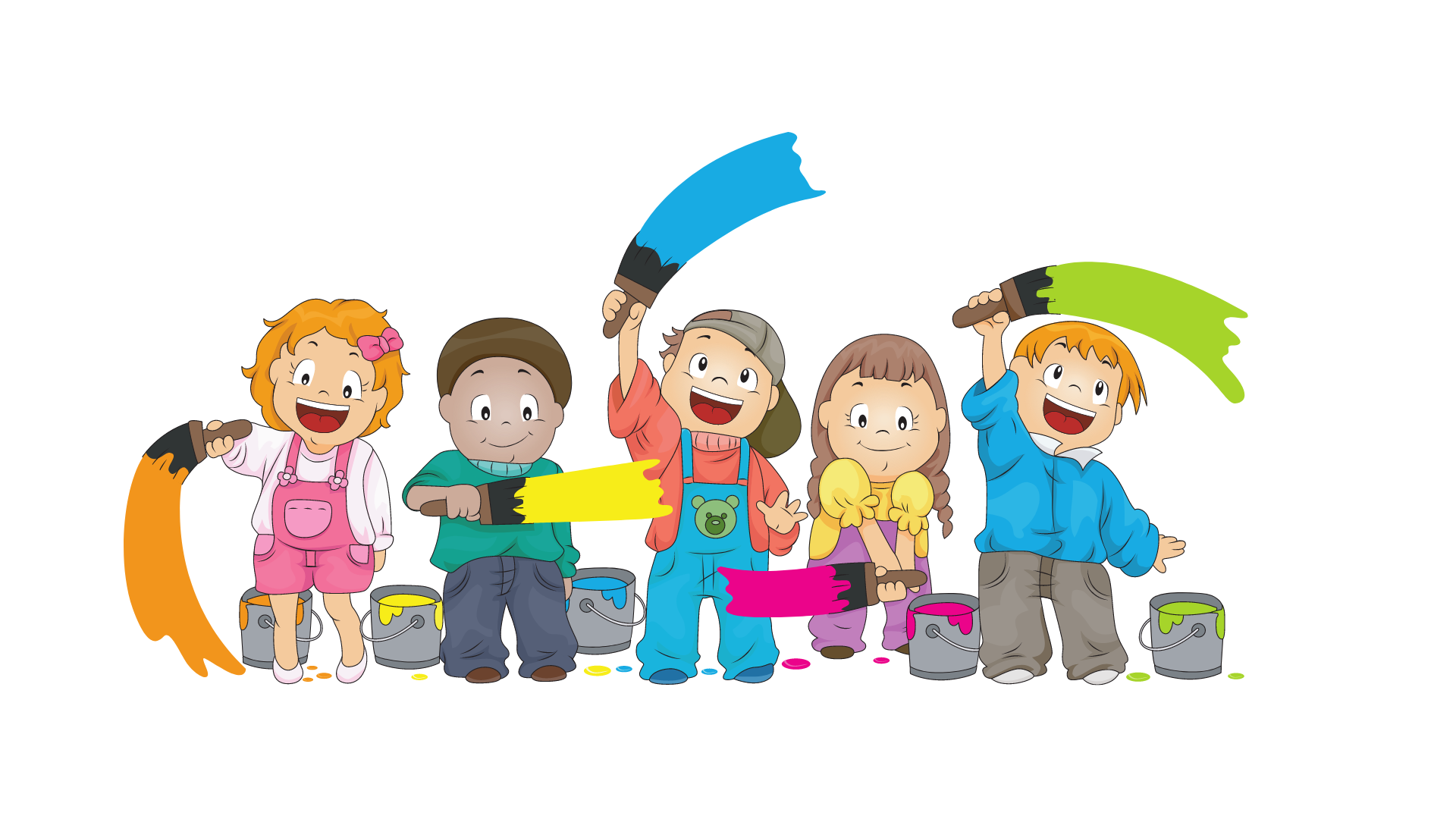 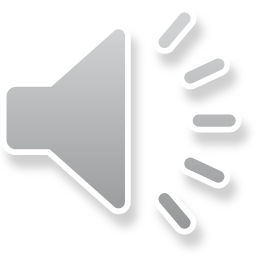 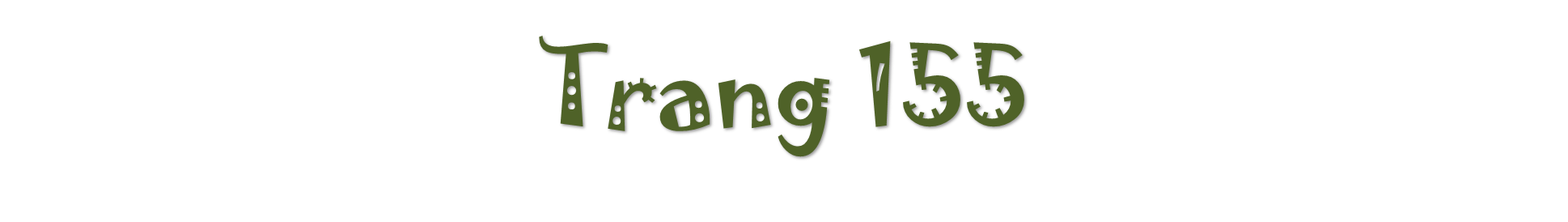 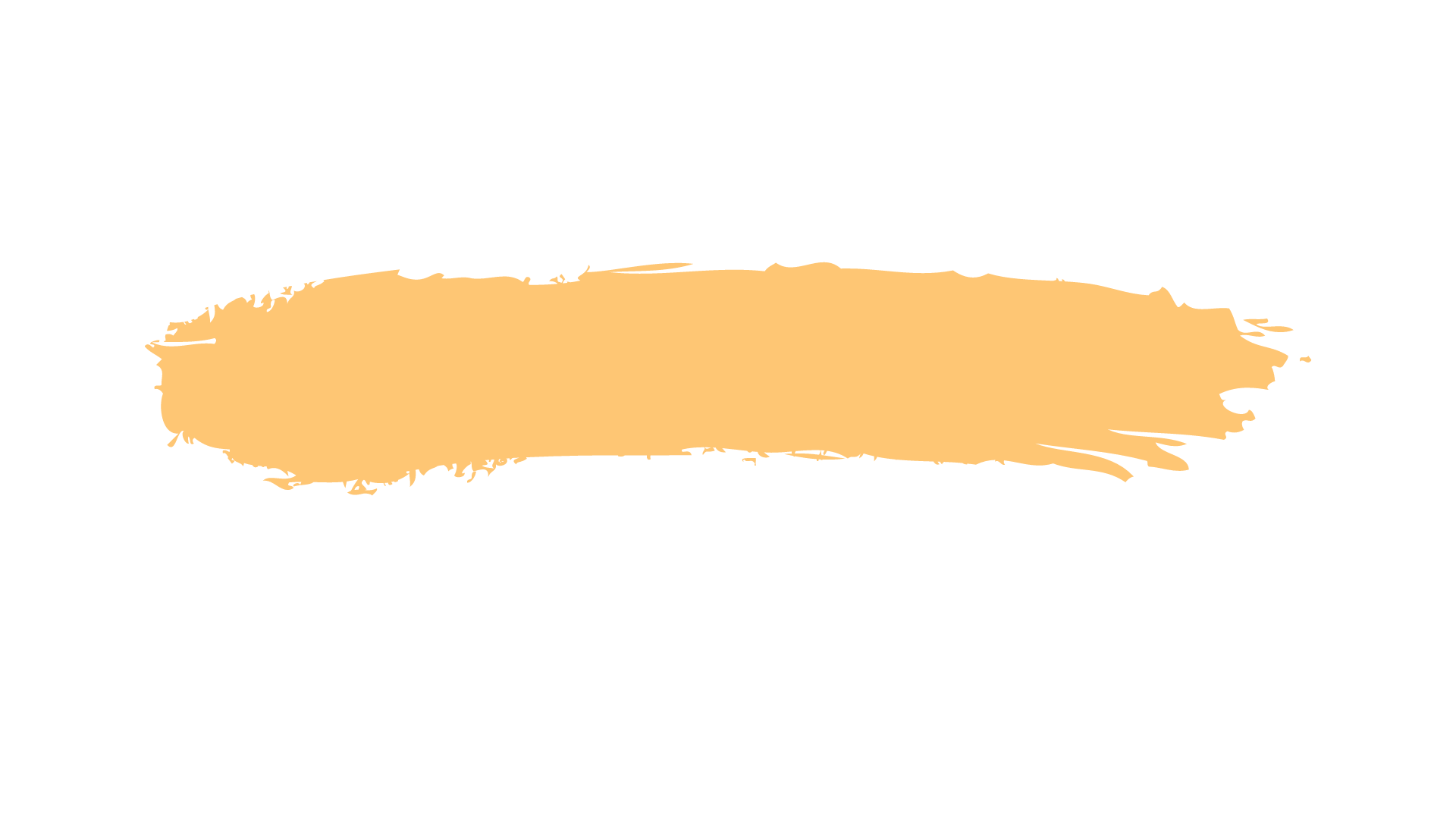 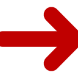 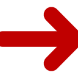 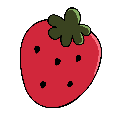 GOOGLE
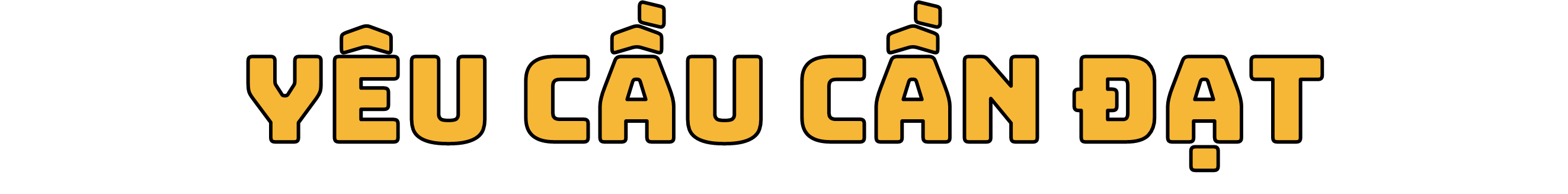 GOOGLE
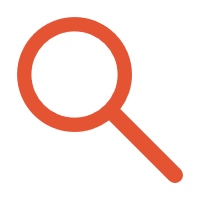 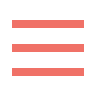 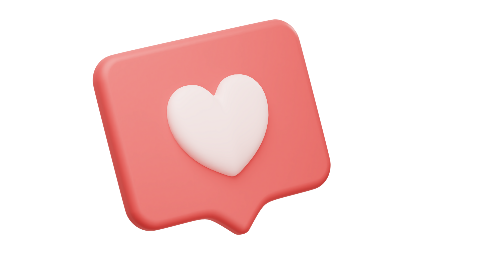 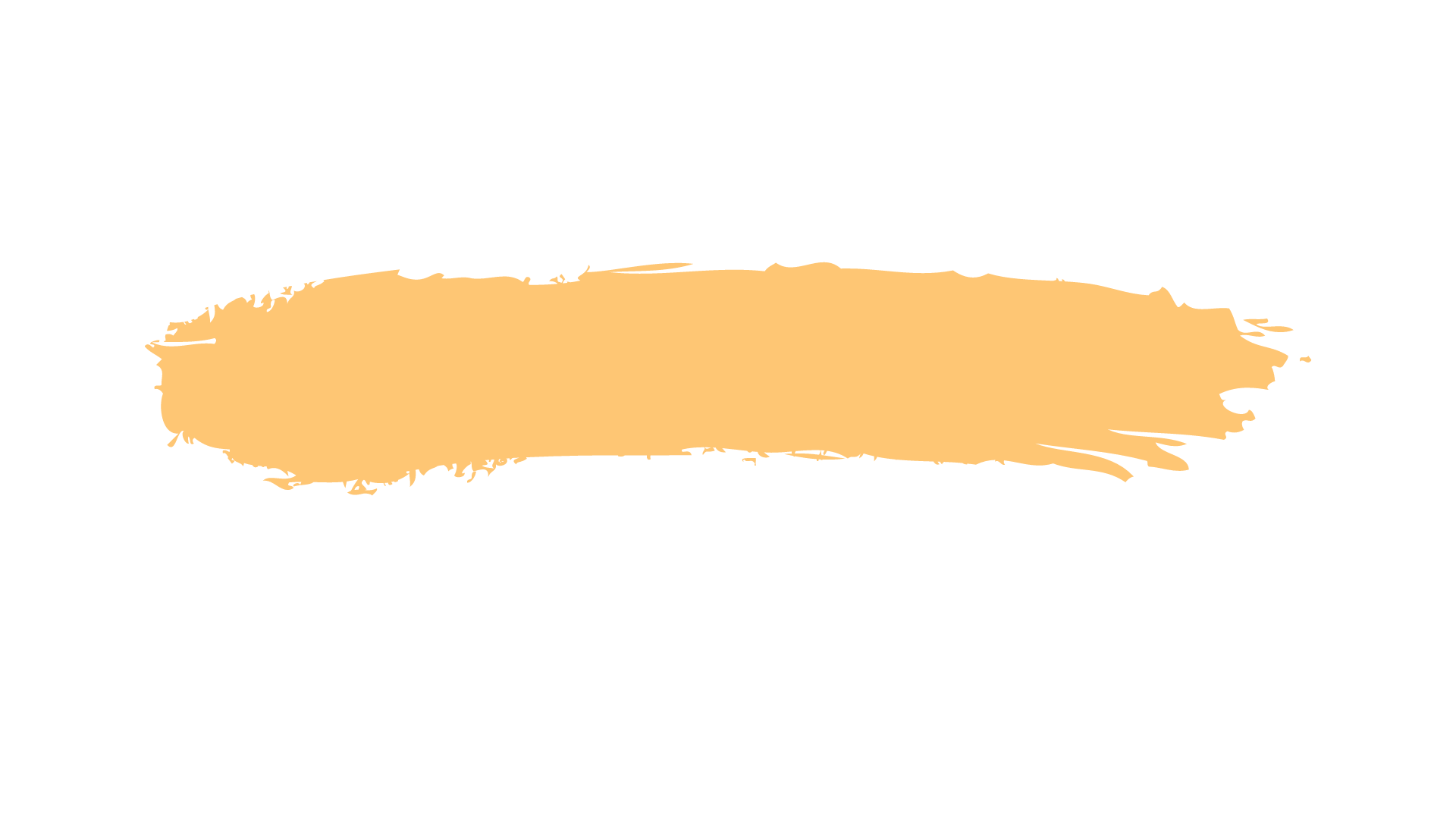 Củng cố kiến thức về cách so sánh số đo diện tích, thể tích.
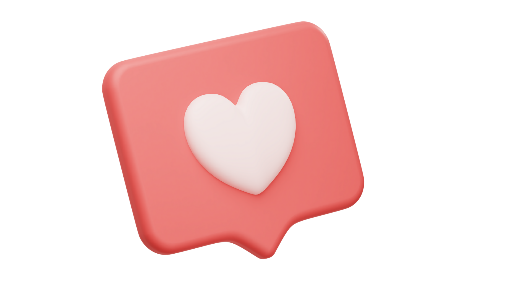 Giải bài toán có liên quan đến tính diện tích, tính thể tích các hình đã học.
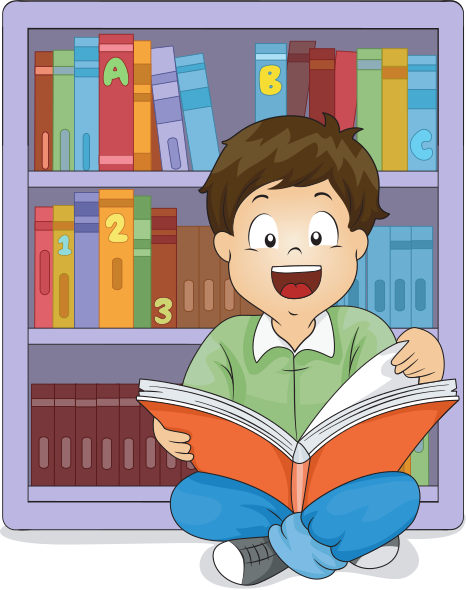 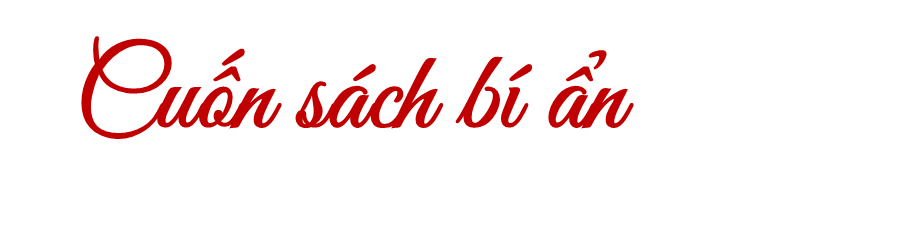 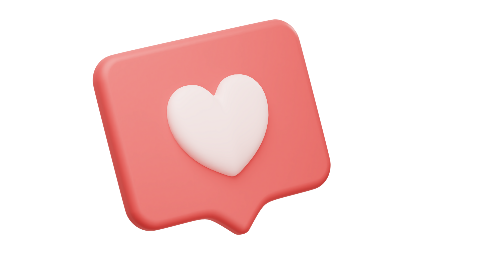 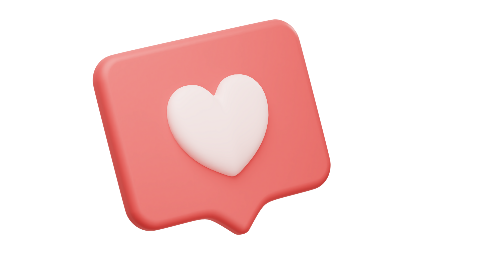 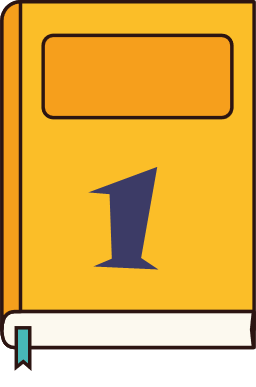 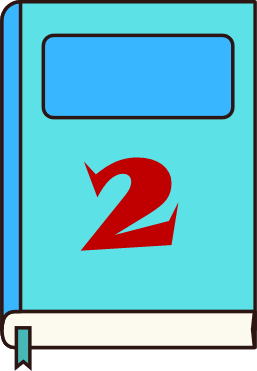 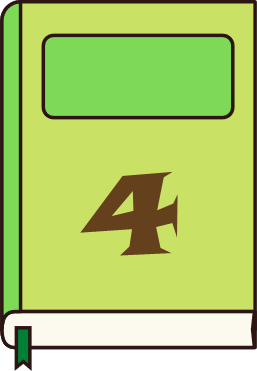 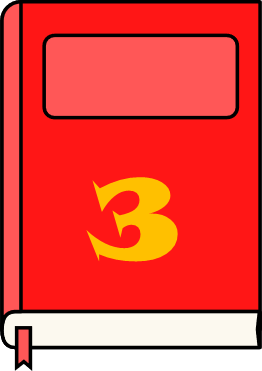 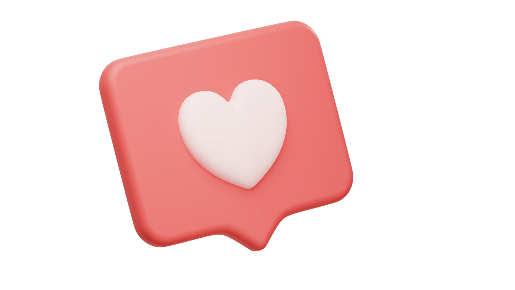 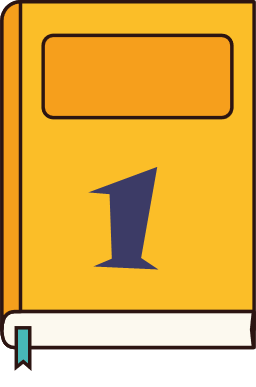 Viết số thích hợp vào chỗ chấm:    0,5m2 =  … dm2
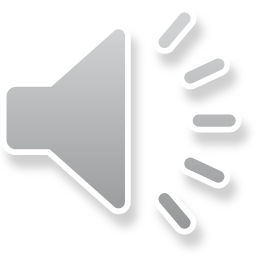 A. 5 dm2
B. 500 dm2
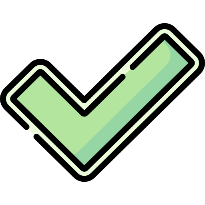 C. 50 dm2
D. 0,05 dm2
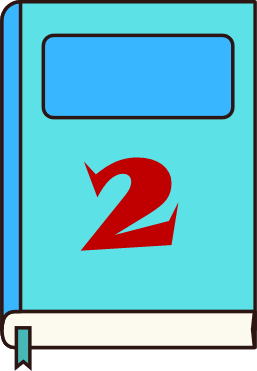 Nêu mối quan hệ giữa hai đơn vị đo diện tích liền kề?
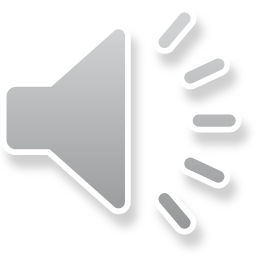 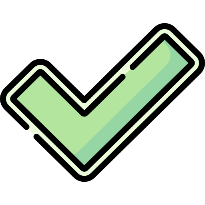 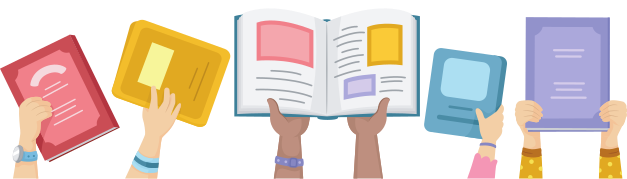 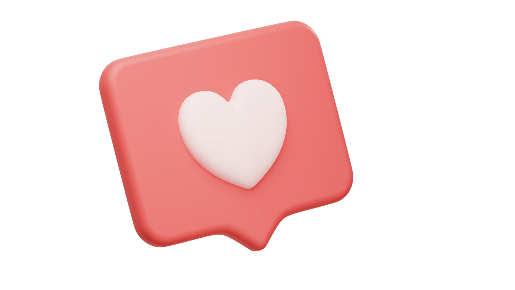 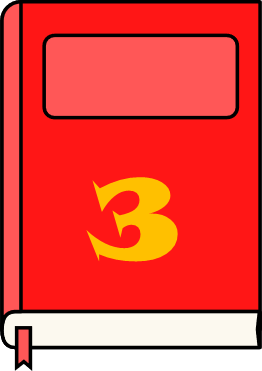 Viết số thích hợp vào chỗ chấm: 3m3 2dm3 =   .…   dm3
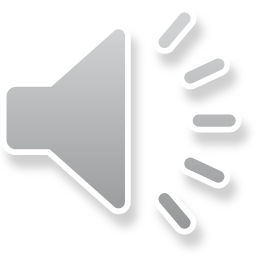 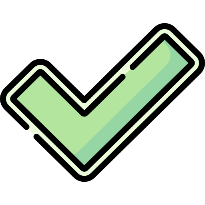 A. 302 dm3
B. 3002 dm3
C. 3,2 dm3
D. 3,002 dm3
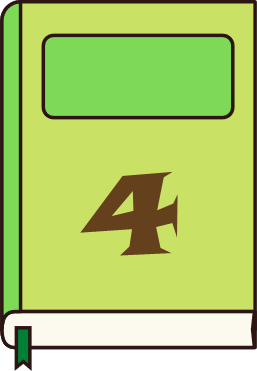 Nêu mối quan hệ giữa hai đơn vị đo thể tích liền kề?
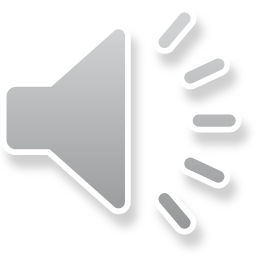 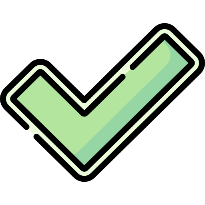 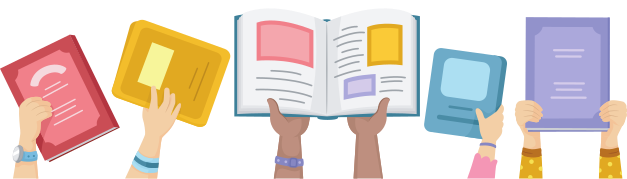 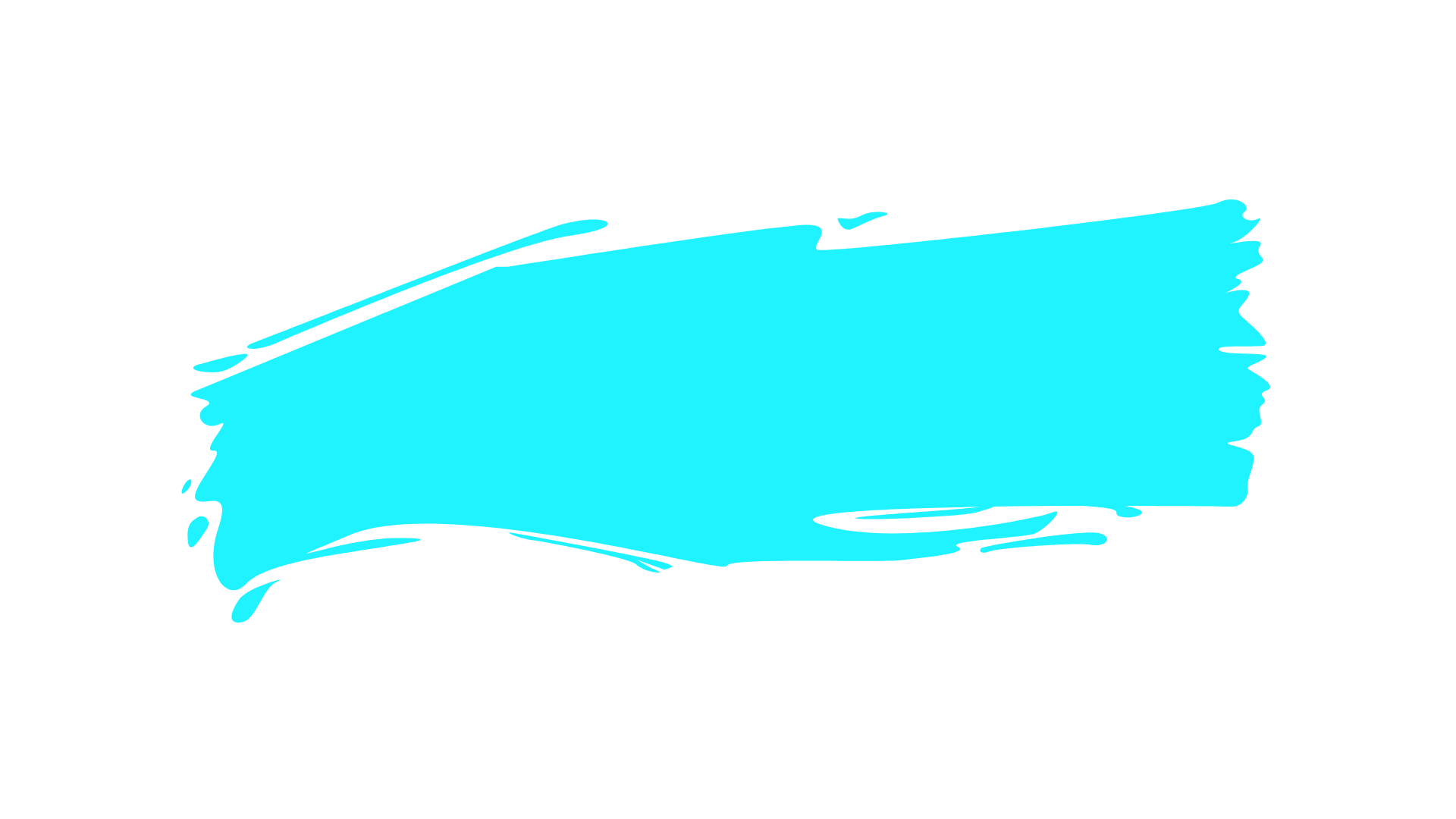 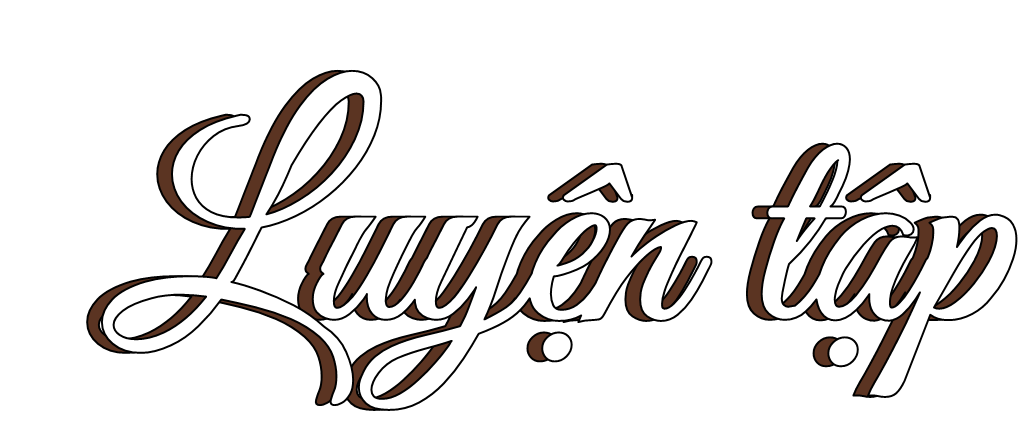 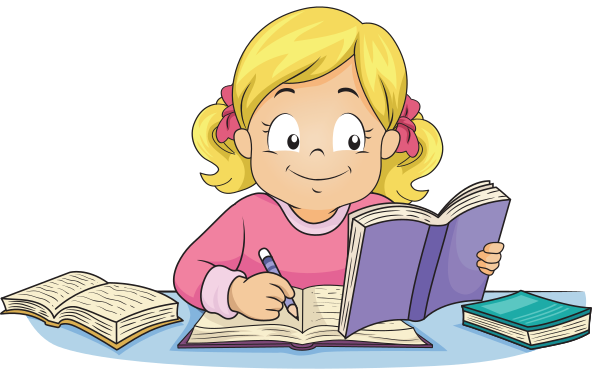 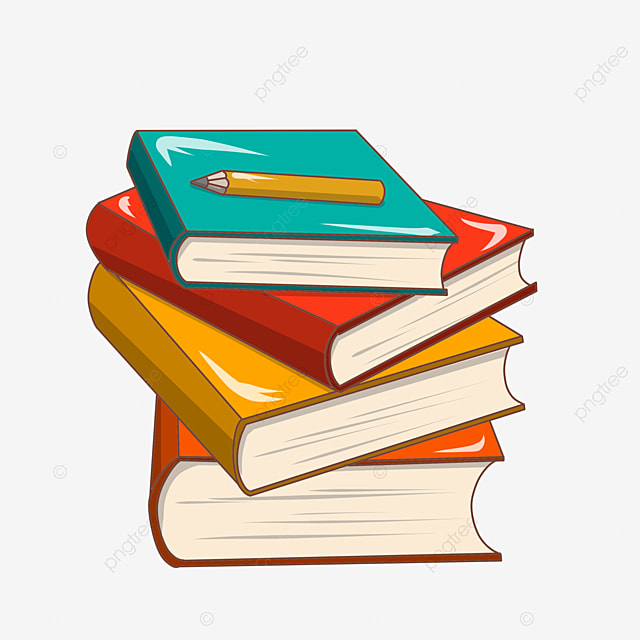 Bài 1:
=
=
8m2  5dm2  …   8,05m2
7m3 5dm3  …  7,005m3
>
<   ? 
=
8, 05m2
7, 005m3
<
<
8m2  5dm2   …  8,5m2
7m3 5dm3  …  7,5 m3
8, 05m2
7, 005m3
>
>
2,94dm3 …   2dm3 94cm3
8m2 5dm2 …   8,005m2
2, 094m3
8, 05m2
Bài giải
Tóm tắt
Chiều rộng của thửa ruộng là:
150 : 3 x 2 = 100 (m)
Diện tích thửa ruộng đó là:
150 x 100 = 15 000 (m2)
Số tấn thóc người ta thu được trên thửa ruộng là:
60 x (15 000 : 100) = 9000 (kg) =  9 tấn
                              Đáp số: 9 tấn
150m
Chiều dài :
Chiều rộng:
Trung bình 100 m2:
60 kg thóc
Cả thửa ruộng:
...tấn thóc?
Bài 3: Một bể nước hình hộp chữ nhật có các kích thước đo ở trong lòng bể là: chiều dài 4m, chiều rộng 3m, chiều cao 2,5m. Biết rằng 80% thể tích của bể đang chứa nước. Hỏi:
a) Trong bể có bao nhiêu lít nước ? (1l = 1dm3)
2,5m
80%
3m
4m
Bài 3: Một bể nước hình hộp chữ nhật có các kích thước đo ở trong lòng bể là: chiều dài 4m, chiều rộng 3m, chiều cao 2,5m. Biết rằng 80% thể tích của bể đang chứa nước. Hỏi:
a) Trong bể có bao nhiêu lít nước ? (1l = 1dm3)
Bài giải
a) Thể tích của bể là:
4 x 3 x 2,5 = 30(m3)
Thể tích phần bể có chứa nước là:
30 : 100 x 80 = 24(m3)
Đổi 24m3  = 24 000dm3 = 24 000 lít
Đáp số:  a) 24 000 lít
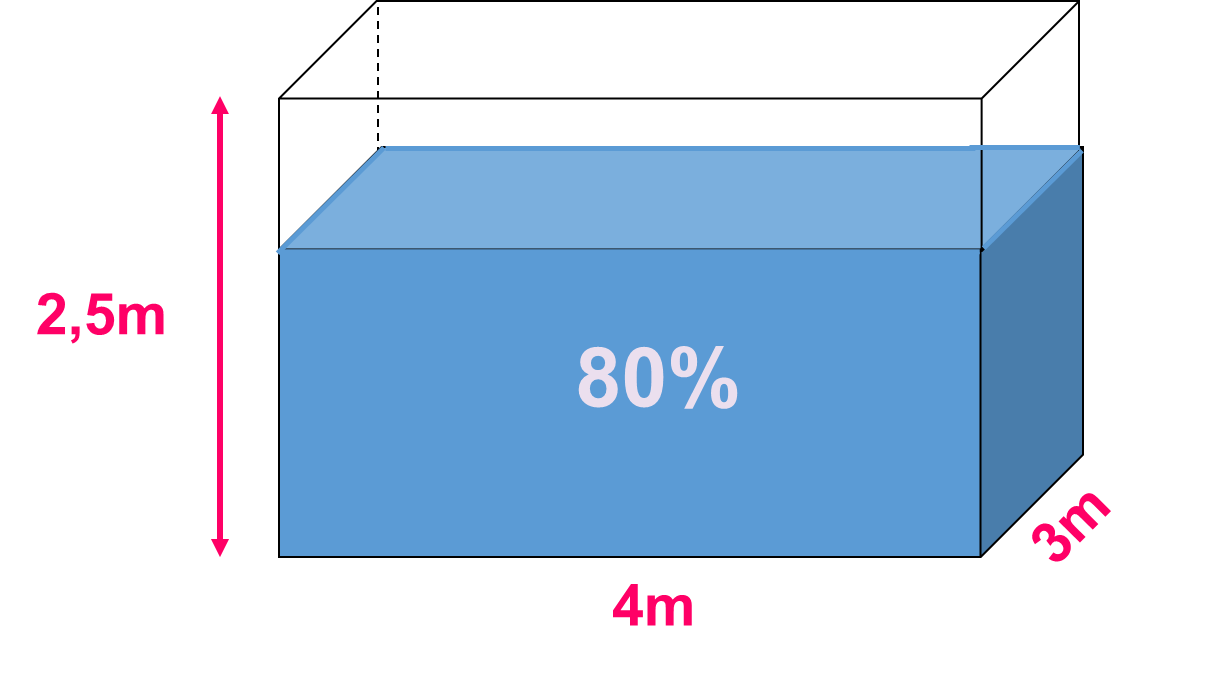 CHÚC CÁC EM 
CHĂM NGOAN, HỌC GIỎI
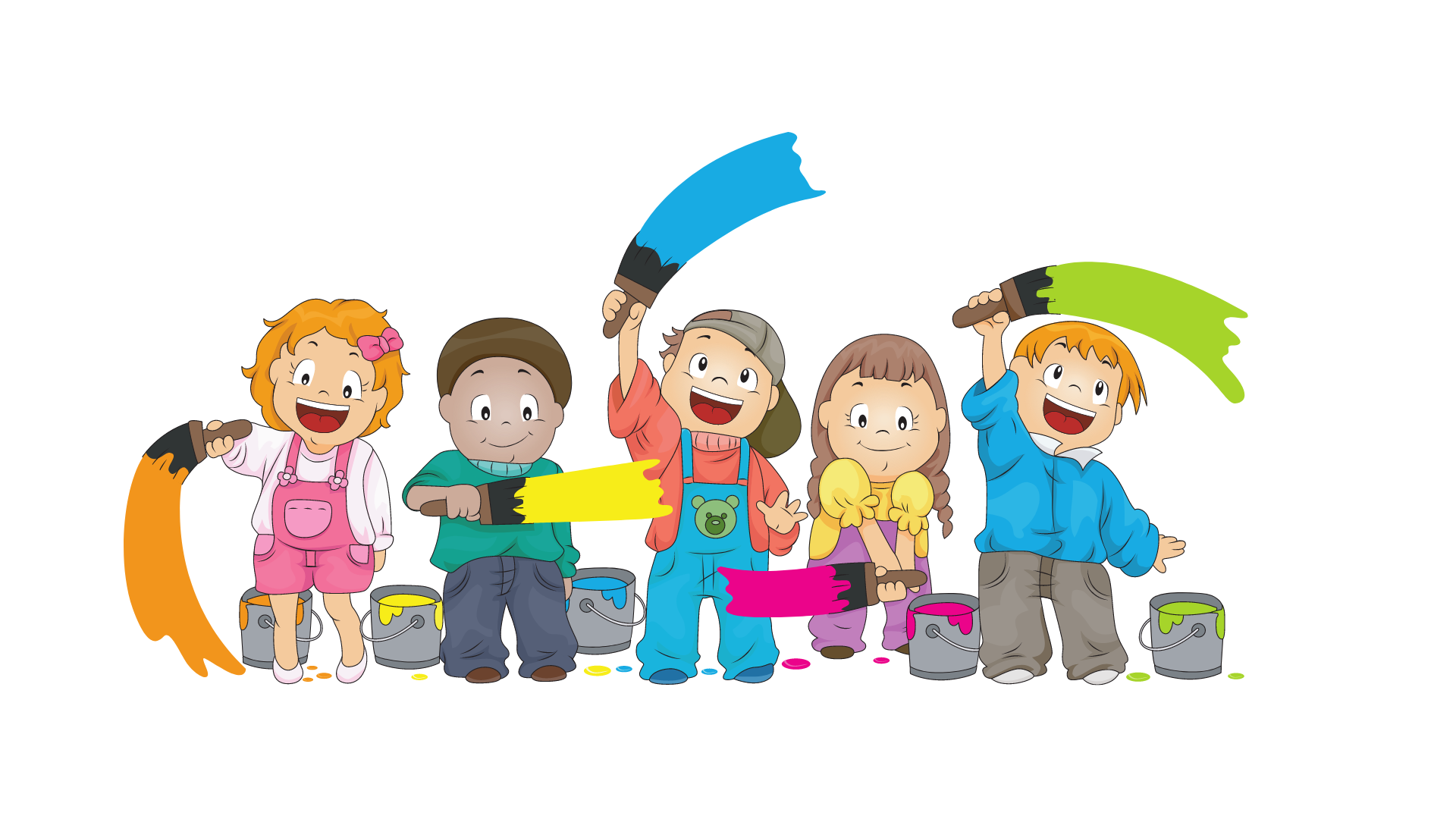 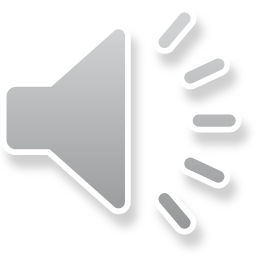